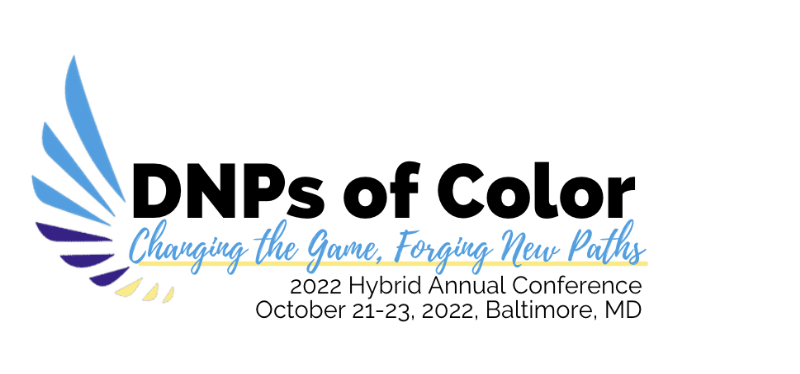 Decreasing the use of Benzodiazepines and Sedative Hypnotics in
 post operative older adults
Amaka Opute DNP, APRN, ACNP-BC
UTSW Medical Center Dallas – DNPs of Color
Results
   




















Implications
Educational intervention can be effective in changing prescribing  practices amongst providers​
Similar approach could effectively change prescribers’ behavior over a period​practice. (
Background
Prevalence rates of Benzodiazepines and Sedative hypnotics​
32% of adults >65years old are prescribed Benzodiazepines​
59% of adults >65years old with psychiatric disorders are prescribed Benzodiazepines​
25% of newly prescribed Benzodiazepines are continued 90days after discharge from the hospital​
Routine prescribing of Benzodiazepine and sedative hypnotics in older adults as first line for sleep has  contributed to:​
Prolonged hospital stay​
Increased fall rates​
Increased  development of delirium​
Increased use of patient safety sitters

Objectives 
Decrease prescribing of Benzodiazepines and sedative hypnotics by 5% within​ 90days of project initiation​
Increase the prescribing of Melatonin as the first line for sleep

Methods
Quality improvement Project​
Pre and post test survey design​
Retrospective comparison of  Benzodiazepines and Sedative hypnotics prescribing patterns​
Retrospective comparison of Melatonin prescribing patterns​
​
References or Qr Code
Al-Aama, T., Brymer, C., Gutmanis, I., Woolmore-Goodwin, S. M., Esbaugh, J., Dasgupta, ​
M. Melatonin decreases delirium in elderly patients: A randomized, placebo-controlled ​
trial. Int J Geriatr Psychiatry (2011) 26(7):687–94.10.1002/gps.258​
Najjar, M., Sulaiman, S. A., Aljeraisy, M., & Balubaid, H. (2018). The impact of a combined intervention program: An educational and clinical pharmacist’s intervention to improve prescribing pattern in hospitalized geriatric patients at King Abdulaziz Medical City in Riyadh, Saudi Arabia. Therapeutics and Clinical Risk Management,14, 557–564. doi: 10.2147/tcrm.s157469 ​
Intervention
Educational in-services for advanced practice providers, residents and nursing staff with focus on a)the adverse effects of benzodiazepine use amongst older adults b) Choosing wisely guidelines c) use of melatonin as a first line medication for sleep d) non pharmacologic measures of sleep promotion. ​
Continuous transparent prescribing monitoring of providers, coupled with further education for specific providers as deemed necessary.​
​
Measures &Analysis
Total # of patients prescribed Benzodiazepines and Sedative hypnotics monthly in the pre vs  post implementation phase​
Total # of patients prescribed Melatonin in the pre vs post implementation phase​
Rate of delirium on the unit measured by # of patient safety sitter hours utilized​

Data Analysis​
Descriptive analysis and statistical analysis of the two data sets to monitor the impact of the intervention

Results
33% decreasing in prescribing of Benzodiazepine/sedative hypnotics​
12% increase in prescribing of Melatonin​
28% decrease in the use of patient safety sitter​

Next steps
Replication of this project on a different unit for a prolonged period with the initiation of a revised order-set that would replace benzodiazepine with melatonin using an electronic order set
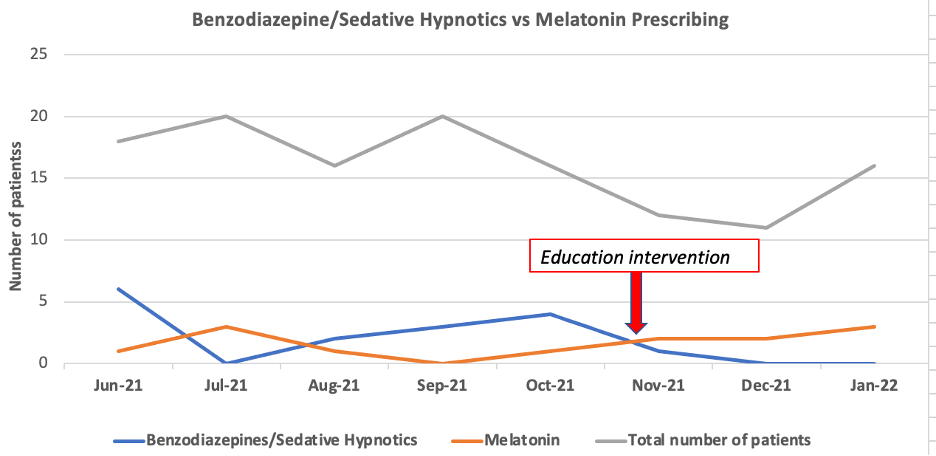 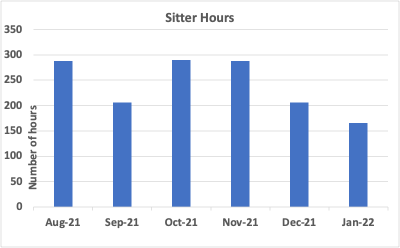 Conclusion
Provider education and nursing education, coupled with transparent monitoring of prescribing practices, decreased the prescription of benzodiazepines and sedative-hypnotics.